開催日
参加申込方法
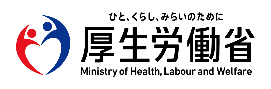 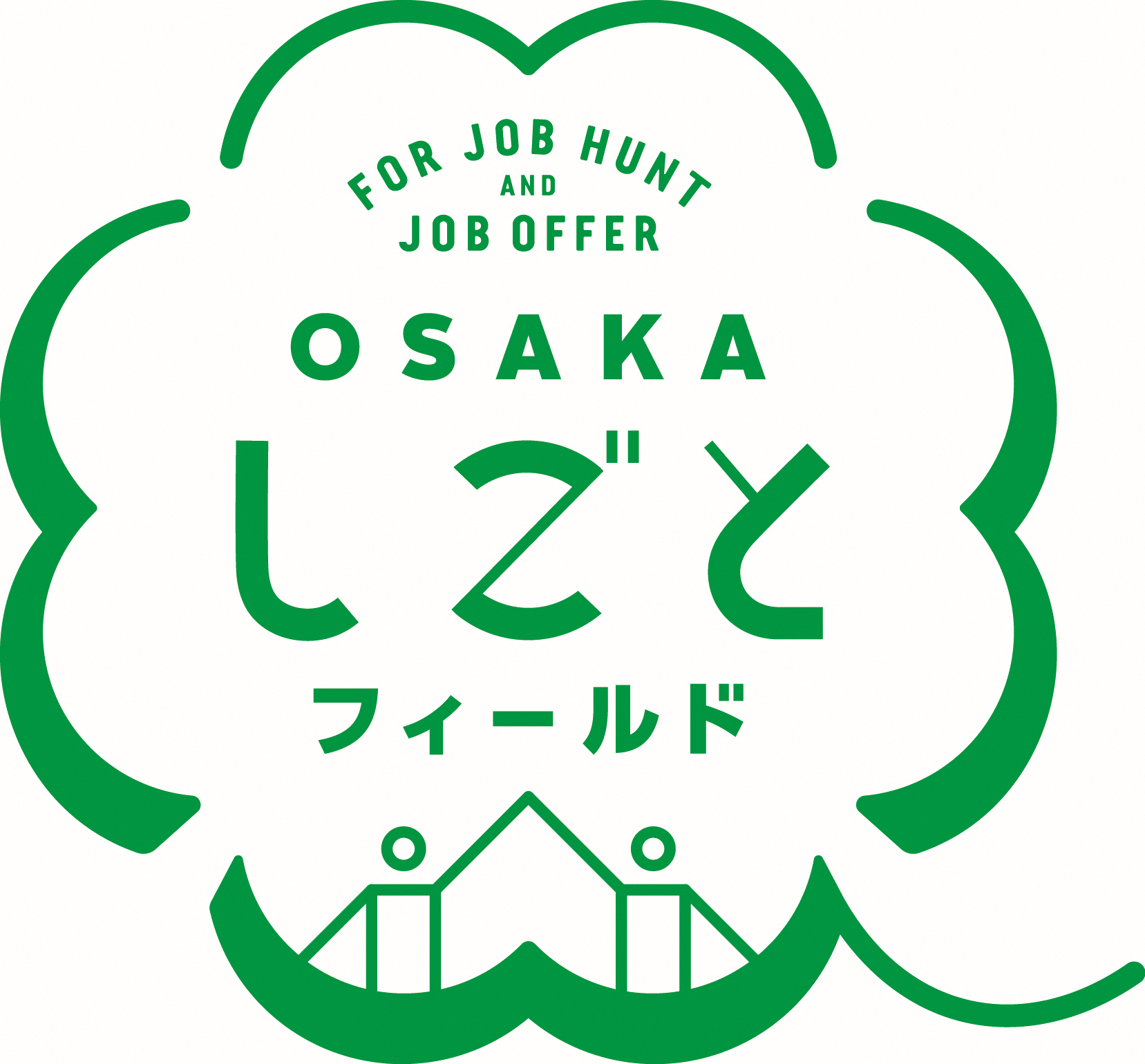 大阪府
✕
（別紙１）
・　　　　　　　　　　　　・
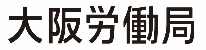 ３５歳以上のミドル世代のための就職面接会＆企業説明会
参加企業募集のご案内
参加
無料
と　き：令和６年１２月３日（火）
　オープニングセミナー　１２：００～１３：００
　面接会　１３：００～１６：３０ ※企業の方は、面接会からの参加となり、１２：００から受付を開始
ところ：天満橋OMMビル2階（A・Bホール）
　大阪市中央区大手前１丁目７-３１
参加企業数：７０社予定　　
参加者数実績：R５実績　４４３名・R４実績　３９０名
参加要件等
●概ね３５歳以上５６歳以下の就職氷河期世代の方を対象とすること。
●就職氷河期世代限定又は歓迎の経験不問の正社員求人であり、大阪府内から通勤できる範囲の求人をハローワークに提出している、または提出予定の事業主であること。
●参加決定した場合、ハローワークの指示に従い、当面接会用とするハローワークへの求人票の提出や内容変更の対応を行うこと。
●参加決定後に求職者向け資料として「企業PRシート」の作成、提出に協力できること。
●当面接会で、応募者多数等のため企業説明のみとした場合は、後日必ず面接の対応ができること。
●当面接会の参加者の最終結果を報告すること。
●参加決定後の辞退はお断りします。
※参加事業所募集期間　令和６年９月２０日（金）必着
以下の申し込みフォームに必要事項を記入の上、メール、郵送もしくは窓口にご提出ください。
≪注意事項≫　参加の可否は、募集期間経過後に郵送にて通知いたします。申し込み情報は、大阪府（委託事業者：ＯＳＡＫＡ
しごとフィールド運営共同企業体）と共有いたします。大阪府への参加申込みも、可能ですが参加決定はいずれかとなります。
◆お申し込み先・お問い合わせ先
※事業所を管轄するハローワークにてお申し込みください。
ハローワーク大阪西
TEL：０６－６５８２－５２７１（３１＃）　　　
住所：〒552-0012　大阪府大阪市港区南市岡１－２－３４
Ｍａｉｌ：ｊｓ－ｏｓｎｉｓｈｉ＠ｍｈｌｗ.ｇｏ.ｊｐ
主催：厚生労働省、大阪労働局、府内ハローワーク（公共職業安定所）、大阪府
協力：大阪就職氷河期世代活躍支援プラットフォーム（大阪労働局、大阪府、大阪市、堺市、独立行政法人高齢・障害・求職者雇用支援機構大阪支部、近畿経済産業局、
　　　近畿運輸局、近畿地方整備局、近畿厚生局、日本労働組合総連合会大阪府連合会、公益社団法人関西経済連合会、大阪商工会議所、大阪府中小企業団体中央会、
　　　一般社団法人大阪建設業協会、一般社団法人大阪府トラック協会、一般社団法人大阪府警備業協会、社会福祉法人大阪府社会福祉協議会）